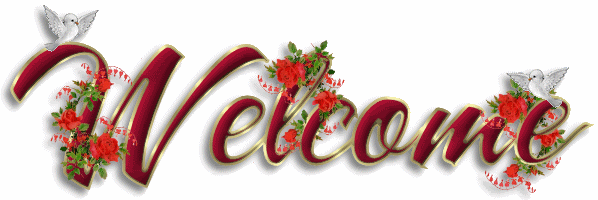 Prepared by Aminur Rahman
পদার্থবিজ্ঞান ২য় পত্র
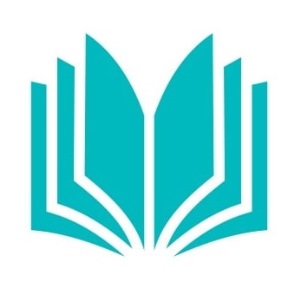 তৃতীয় অধ্যায়ঃ 
চল তড়িৎ (Current Electricity)
Prepared By

আমিনুর রহমান 
প্রভাষক (পদার্থবিজ্ঞান) 
আবদুল কাদির মোল্লা সিটি কলেজ 
নরসিংদী, বাংলাদেশ।
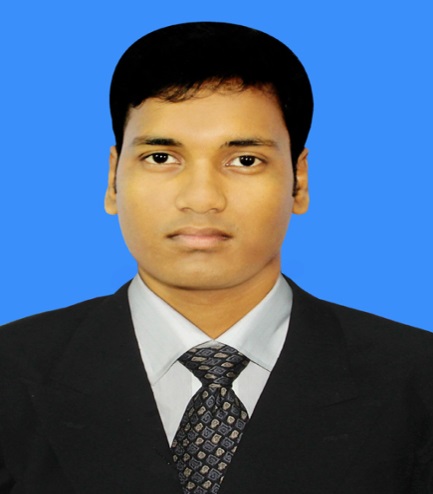 এ পাঠে আমরা যা যা শিখব
রোধের উষ্ণতা সহগ
জুলের সূত্র 
জুলের তাপীয় ক্রিয়া 
তড়িৎ প্রবাহের তাপীয় ক্রিয়া  
কিলোওয়াট ঘণ্টা 
বৈদ্যুতিক ক্ষমতা
Prepared by Aminur Rahman
রোধের উষ্ণতা সহগ
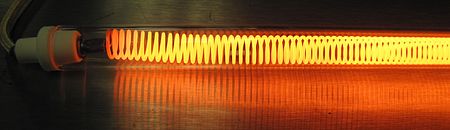 Prepared by Aminur Rahman
রোধের উষ্ণতা সহগ
Prepared by Aminur Rahman
রোধের উষ্ণতা সহগ
Prepared by Aminur Rahman
তড়িৎ প্রবাহের তাপীয় ক্রিয়া
R
বিদ্যুৎ (I)
তাপ (H)
Prepared by Aminur Rahman
তড়িৎ প্রবাহের তাপীয় ক্রিয়া
Prepared by Aminur Rahman
তড়িৎ প্রবাহের তাপীয় ক্রিয়া
Prepared by Aminur Rahman
তড়িৎ প্রবাহের তাপীয় ক্রিয়া
Prepared by Aminur Rahman
তড়িৎ প্রবাহের তাপীয় ক্রিয়া
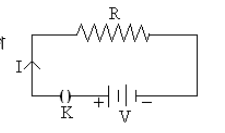 Prepared by Aminur Rahman
তড়িৎ প্রবাহের তাপীয় ক্রিয়া
উদাহরণঃ একটি 100W  এর নিমজ্জক উত্তাপক 7 মিনিটে 1 লিটার পানির তাপমাত্রা 30ºC থেকে 40ºC পর্যন্ত বৃদ্ধি করে। J এর মান নির্ণয় কর।
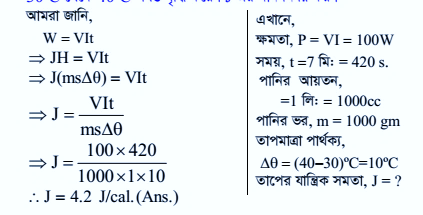 Prepared by Aminur Rahman
কিলোওয়াট ঘণ্টা
এক কিলোওয়াট ক্ষমতা এক ঘণ্টা কাজ করলে যে শক্তি ব্যয় হয় তাকে এক কিলোওয়াট ঘণ্টা বলে। 1 kWh=1000Wh=1000×3600 J1 B.O.T unit =1 kWh
বৈদ্যুতিক ক্ষমতা
তড়িৎ প্রবাহের ফলে একক সময়ে সম্পন্ন কাজকে বা তড়িৎ শক্তি ব্যয়ের হারকে তাড়িতিক বা বৈদ্যুতিক ক্ষমতা বলে। 
 	P = VI = I2R = V2/R (W)
Prepared by Aminur Rahman
বাড়ির কাজ
তড়িৎ প্রবাহের ফলে বর্তনীতে তাপ উৎপন্ন হয় কেন?
 অ্যালুমিনিয়াম রোধের উষ্ণতা সহগ 3.9×10-3 oC-1 বলতে কি বোঝায়? 
রোধের উপর তাপমাত্রার প্রভাব ব্যাখ্যা কর।
Prepared by Aminur Rahman
Prepared by Aminur Rahman